Julius Rosenwald -- Sears, Roebuck And Company
Julius Rosenwald -- Sears, Roebuck And Company
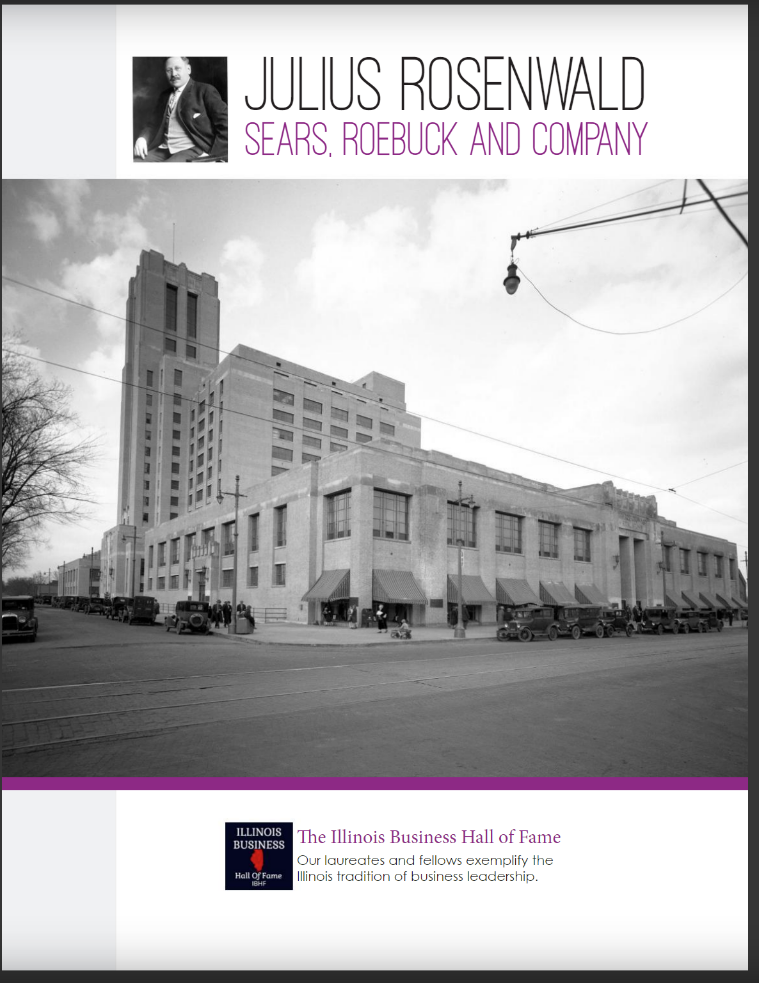 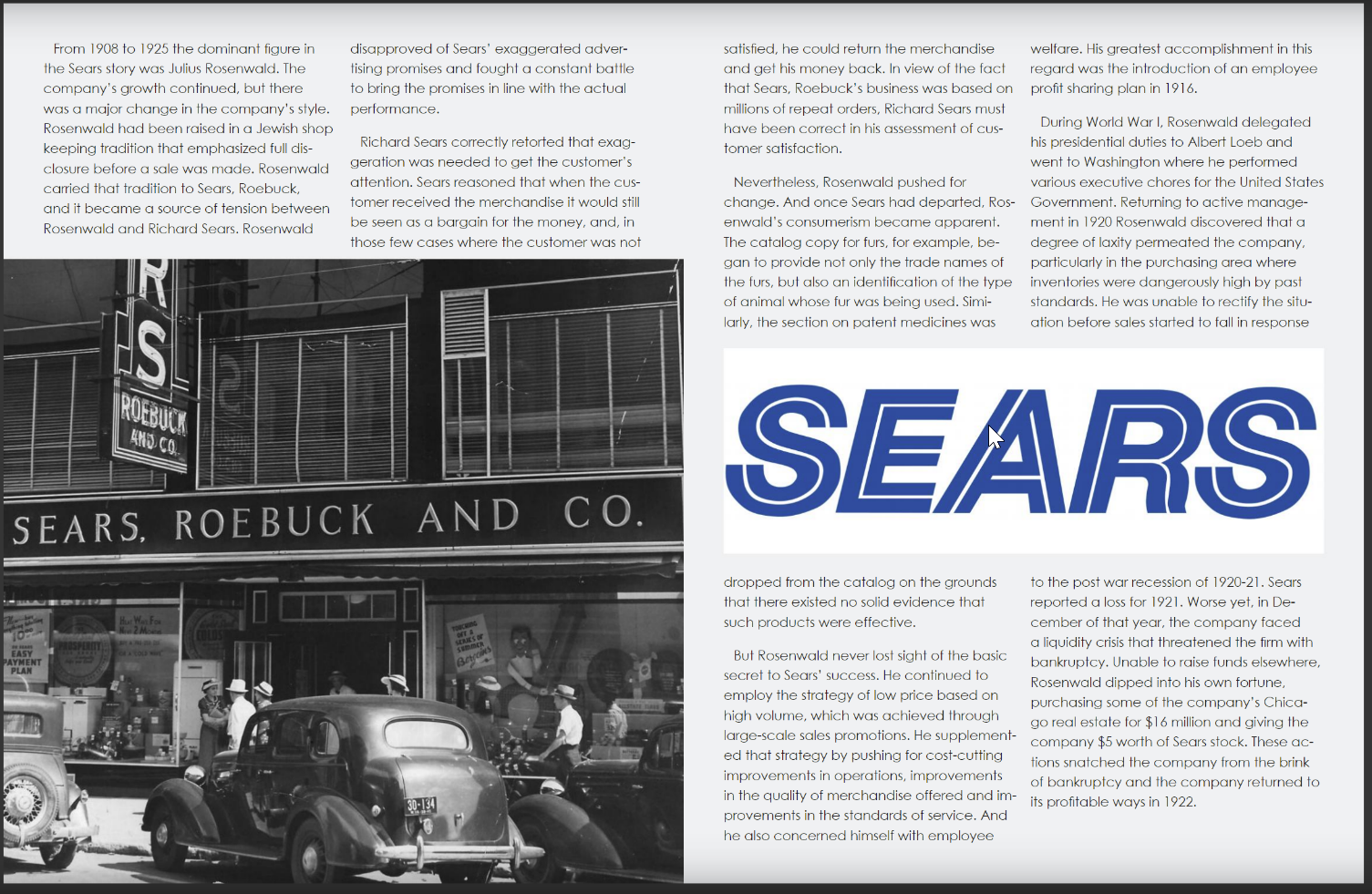 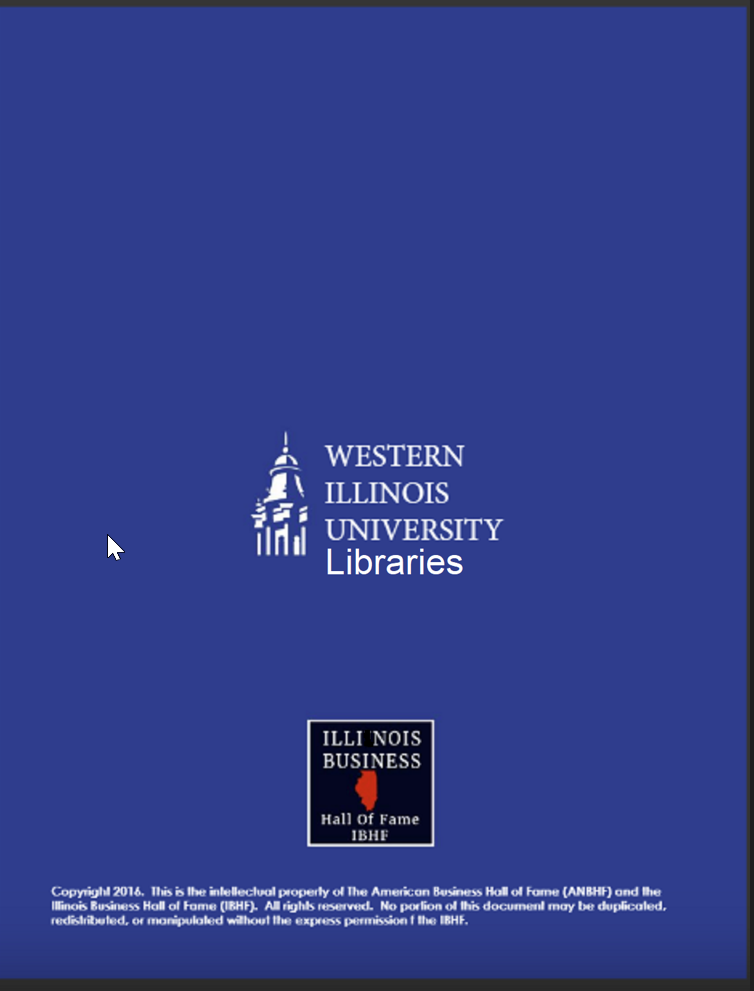